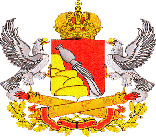 Оперативное совещание у губернатора Воронежской области
О деятельности межведомственной рабочей группы  по недопущению отчуждения муниципального имущества в ходе банкротства МУП на территории Воронежской области
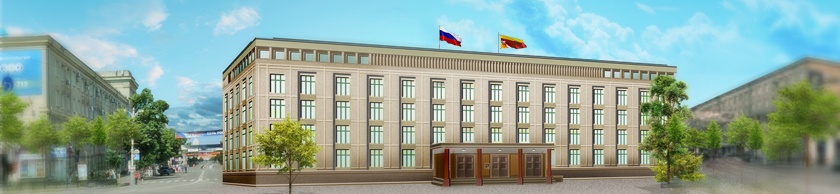 Доклад руководителя департамента имущественных и земельных отношений Воронежской области


УВАЙДОВА  МАКСИМА  ИОСИФОВИЧА
9 августа 2011 года
Динамика количества МУП, находящихся в процедуре банкротства на территории Воронежской области
Воронежская область, всего
Городской округ г.Воронеж
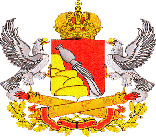 Слайд № 2
ДЕПАРТАМЕНТ ИМУЩЕСТВЕННЫХ И ЗЕМЕЛЬНЫХ ОТНОШЕНИЙ ВОРОНЕЖСКОЙ ОБЛАСТИ
Динамика подачи заявлений о банкротстве 
МУП по Воронежской области
В течение 1-го полугодия 2011 года завершены 17 процедур банкротства МУП. По всем ликвидированным МУП фактов утраты социально-значимого муниципального имущества не было.
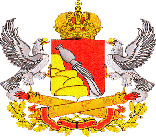 Слайд № 3
ДЕПАРТАМЕНТ ИМУЩЕСТВЕННЫХ И ЗЕМЕЛЬНЫХ ОТНОШЕНИЙ ВОРОНЕЖСКОЙ ОБЛАСТИ
Сведения о МУП Воронежской области в разрезе муниципальных районов (по состоянию на 01.08.2011)
Действующие
В процессе банкротства
Единица измерения:  шт. - количество МУП
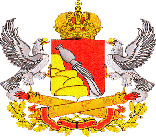 Слайд № 4
ДЕПАРТАМЕНТ ИМУЩЕСТВЕННЫХ И ЗЕМЕЛЬНЫХ ОТНОШЕНИЙ ВОРОНЕЖСКОЙ ОБЛАСТИ
Данные по деятельности МРГ и показатели по ситуации с МУП-банкротами на территории Воронежской области
Завершены процедуры банкротства
Количество процедур банкротства
В 2010 году было проведено 11 заседаний МРГ, на которых рассмотрена ситуация по 37 МУП, находившимся в процессе банкротства. 

За 1-ое полугодие текущего года проведено 6 заседаний МРГ, рассмотрено 17 проблемных МУП, находящихся в процедуре банкротства. 

В результате выполнения решений МРГ передано социально-значимое имущество органам местного самоуправления по 10 МУП.

Погашена задолженность по заработной плате перед работниками предприятий по 5 МУП.
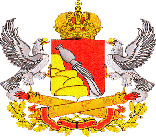 Слайд № 5
ДЕПАРТАМЕНТ ИМУЩЕСТВЕННЫХ И ЗЕМЕЛЬНЫХ ОТНОШЕНИЙ ВОРОНЕЖСКОЙ ОБЛАСТИ
Соотношение количества МУП-банкротов по муниципальным районам Воронежской области и в городском округе г. Воронеж
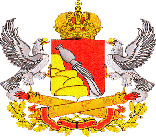 Слайд № 6
ДЕПАРТАМЕНТ ИМУЩЕСТВЕННЫХ И ЗЕМЕЛЬНЫХ ОТНОШЕНИЙ ВОРОНЕЖСКОЙ ОБЛАСТИ
Классификация МУП-банкротов Воронежской области по группам
Группа № 1
(18 МУП)
МУП, имеющие на балансе социально-значимое имущество (коммунальные сети, котельные и др.)
МУП, имеющие на балансе объекты недвижимости, не относящиеся к  социально-значимому имуществу (офисные помещения, гаражи, сараи, складские помещения и т.п.)
Группа № 2
(10 МУП)
МУП, имеющие на балансе малоценное имущество (офисная мебель, транспортные средства в состоянии значительного износа); нереальную к взысканию дебиторскую задолженность или вообще не имеющие имущества, срок завершения банкротства до конца года
Группа № 3
(19 МУП)
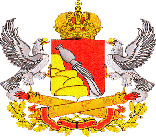 Слайд № 7
ДЕПАРТАМЕНТ ИМУЩЕСТВЕННЫХ И ЗЕМЕЛЬНЫХ ОТНОШЕНИЙ ВОРОНЕЖСКОЙ ОБЛАСТИ
МУП-банкроты Воронежской области, в которых основным кредитором выступает Федеральная налоговая служба
82%
18%
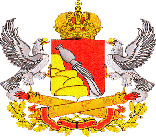 Слайд № 8
ДЕПАРТАМЕНТ ИМУЩЕСТВЕННЫХ И ЗЕМЕЛЬНЫХ ОТНОШЕНИЙ ВОРОНЕЖСКОЙ ОБЛАСТИ
Предложения по работе с МУП – банкротами на территории Воронежской области:
Департаменту имущественных и земельных отношений Воронежской области:
продолжить работу в рамках МРГ по рассмотрению муниципальных унитарных предприятий, находящихся в процедуре банкротства, имеющих задолженность по заработной плате перед персоналом и на балансе которых находится социально значимое имущество                (срок – постоянно).
Рекомендовать главам муниципальных районов Воронежской области:
разработать планы мероприятий по погашению задолженности по заработной плате перед работниками муниципальных унитарных предприятий, находящихся в процедуре банкротства, и завершению введенных в отношении них процедур банкротства. Проинформировать МРГ в срок до 01.10.2011.
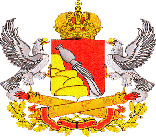 Слайд № 9
ДЕПАРТАМЕНТ ИМУЩЕСТВЕННЫХ И ЗЕМЕЛЬНЫХ ОТНОШЕНИЙ ВОРОНЕЖСКОЙ ОБЛАСТИ
Департаменту имущественных и земельных отношений Воронежской области продолжить работу в рамках «Межведомственной рабочей группы для решения вопросов недопущения отчуждения муниципального имущества в ходе процедур банкротства муниципальных унитарных предприятий Воронежской области, относящихся к сфере ЖКХ и благоустройства» (далее – Межведомственная рабочая группа) по рассмотрению муниципальных унитарных предприятий, находящихся в процедуре банкротства, имеющих задолженность по заработной плате перед персоналом и на балансе которых находится социально-значимое имущество (срок – постоянно).
Предложения по работе с МУП – банкротами на территории Воронежской области:
Рекомендовать главе администрации городского округа г. Воронеж (Колиух):
- подготовить планы мероприятий и обеспечить погашение задолженности по заработной плате перед работниками муниципальных унитарных предприятий г. Воронежа, находящихся в процедуре банкротства (срок – до 01.11.2011);
- совместно с конкурсными управляющими обеспечить разработку планов мероприятий по завершению процедур банкротства на муниципальных унитарных предприятиях, находящихся в процедуре банкротства, и принять необходимые меры по оперативному завершению процедур банкротства, в первую очередь, на предприятиях, имеющих на балансе социально-значимое имущество (срок – до 31.12.2011);
- организовать взаимодействие с УФНС России по Воронежской области в целях погашения задолженности муниципальных унитарных предприятий, находящихся в процедуре банкротства, перед бюджетом.
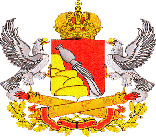 Слайд № 10
ДЕПАРТАМЕНТ ИМУЩЕСТВЕННЫХ И ЗЕМЕЛЬНЫХ ОТНОШЕНИЙ ВОРОНЕЖСКОЙ ОБЛАСТИ
Предложения по работе с МУП – банкротами на территории Воронежской области:
Рекомендовать главам администраций Поворинского (Ишин) и Терновского (Белова) муниципальных районов:
подготовить совместно с конкурсными управляющими планы мероприятий по завершению процедуры банкротства МУП «Поворинское ЖКХ» и «Терновское                         МПП ЖКХ» (срок – до 01.09.2011).
подготовить и направить предложения в рабочий аппарат МРГ о вариантах погашения задолженности, установленной в реестрах требований кредиторов МУП «Поворинское ЖКХ» и «Терновское МПП ЖКХ», обеспечить взаимодействие с УФНС России по Воронежской области в целях погашения задолженности указанных предприятий перед бюджетом (срок – до 01.09.2011).
Рекомендовать главе администрации Поворинского муниципального района (Ишин):
- подготовить и направить в рабочий аппарат МРГ предложения по погашению задолженности, установленной в реестре требований кредиторов МУП «Поворинское ЖКХ», перед ОАО «РЖД» в лице филиала ЮВЖД (срок – до 01.10.2011).
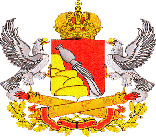 Слайд № 11
ДЕПАРТАМЕНТ ИМУЩЕСТВЕННЫХ И ЗЕМЕЛЬНЫХ ОТНОШЕНИЙ ВОРОНЕЖСКОЙ ОБЛАСТИ
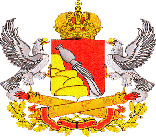 Оперативное совещание у губернатора Воронежской области
О деятельности межведомственной рабочей группы  по недопущению отчуждения муниципального имущества в ходе банкротства МУП на территории Воронежской области
Доклад руководителя 
департамента имущественных и земельных отношений Воронежской области 

УВАЙДОВА  МАКСИМА ИОСИФОВИЧА
СПАСИБО ЗА ВНИМАНИЕ!